ALUMNOS AYUDANTES
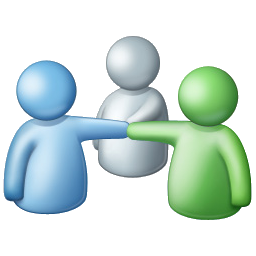 JUSTIFICACIÓN del proyecto
Existen muchas razones que han demostrado la importancia de los “Sistemas de ayuda entre Iguales” en colegios e institutos, ya que estos ayudan, entre otras, a la gestión de conflictos, a  mejorar el clima de convivencia en las aulas y el centro, educar en valores….
¿Qué queremos conseguir?
Queremos crear un grupo de Alumnos ayudantes, con alumnos y alumnas implicadas que quieran ayudar al resto de compañeros, ya que diversos estudios han demostrado que  mediante la utilización de estrategias de ayuda entre iguales se consigue mejorar el clima del centro, el desarrollo personal y social de los ayudantes, y los ayudados y, por lo tanto, una mayor disponibilidad para el aprendizaje.
Objetivos
MEJORAR LA CONVIVENCIA, y además:
Fomentar la colaboración, el conocimiento y búsqueda de soluciones en problemas interpersonales en el ámbito escolar. 
Reducir los casos de acoso, ciberacoso o discriminación entre el alumnado. 
Disminuir la conflictividad y la aplicación de medidas sancionadoras. 
Mejorar la seguridad de los miembros de la comunidad educativa.
Favorecer la participación directa del alumnado en la resolución de conflictos en los centros educativos. 
Crear canales de comunicación y de conocimiento mutuo entre los docentes y el alumnado, mejorando la autoestima de todos los participantes en el proceso de ayuda del alumnado. 
Establecer una organización escolar específica para tratar las formas violentas de afrontar los conflictos. 
Incrementar los valores de ciudadanía a través de la responsabilidad compartida.
Alumno-ayudante
En una primera fase se seleccionarán dos o tres alumnos por grupo. Dichos alumnos deben gozar de la confianza del resto y se deben involucrar en apoyar a los que tiene dificultades de integración en el grupo, los que se encuentran mal, etc.

Son alumnos que serán formados para resolver conflictos entre iguales 

El equipo de Alumnos-Ayudantes se reunirán semanalmente y analizarán junto con los profesores implicados los conflictos que han vivido sus compañeros

Cuando el conflicto sea “grave” o “muy grave”, se comunicará a Jefatura para que lo resuelva

Facilitan y velan por el clima de convivencia en el centro
CONFLICTOS QUE Se PUEDEN TRATAR
Dificultad y problemas  de integración en el grupo, aislamiento, rechazo, etc. 
Enfrentamientos: insultos, pequeñas agresiones entre compañeros. 
Malentendidos y rumores. 
Pequeñas extorsiones 
En el aula, pueden colaborar con el delegado en problemas como: mal comportamiento, divisiones del grupo, etc.
Algunas tareas a desempeñar
Ayudar a sus compañeros y compañeras cuando alguien les molesta o necesitan que los escuchen. No les aconseja, sino que les escucha. 
Liderar actividades de grupo en el recreo o en clase. 
Puede ayudar a otro compañero o compañera cuando tenga alguna dificultad, mediando para la resolución del conflicto. 
Facilitar una mejora de la convivencia en el grupo. 
Informar a los compañeros sobre los recursos que pueden utilizar para resolver sus dificultades.
Puede ayudar a otros compañeros o compañeras en la organización de grupos de apoyo en tareas académicas, o como Alumnado Ayudante en alguna materia que se le dé bien. 
Ayudar a alumnos o alumnas que estén tristes o decaídos por algún problema personal y que necesiten que alguien les escuche o les preste un poco de atención. 
Acoger a los recién llegados al centro y actúa como acompañante. 
Detectar los posibles conflictos y discutirlos para buscar formas de intervenir antes de que aumenten.
GRACIAS POR VUESTRA ATENCIÓN
Esperamos poder contar 
con vuestra ayuda